Databeskyttelsesforordningen
Data og systemer, rettigheder og procedurer
1
Personoplysninger
Fra ‘Baggrundsinformation. (Bilag 3)’, side 1
2
Personoplysninger – side 2
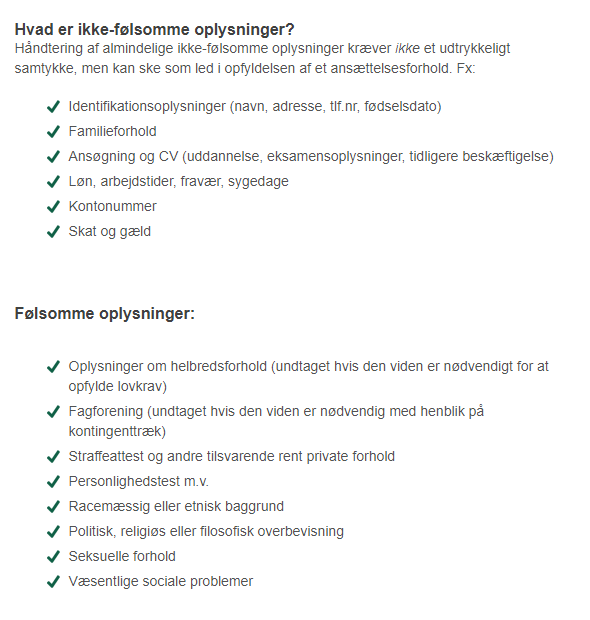 https://www.advodan.dk/erhverv/persondata/hvad-er-personfoelsomme-oplysninger/
3
Systemoversigt
Nedenstående er et udkast til systemoversigt over, hvor SDUs ansatte kan placere data efter indførelse af den nye databeskyttelsespakke. Oversigten vil videreføre SDUs gældende dataklassifikation. I praksis efterleves SDUs gældende dataklassifikation dog ikke fuldt ud, hvorfor det anbefales at sikre efterlevelse af nuværende. Databeskyttelsesforordningen stiller krav om at der udarbejdes Data Protection Impact Assessment (DPIA) for at det kan vurderes, hvor data kan opbevares. Afhængig af ambitionsniveau kan yderligere sikkerhedstiltag for dokumenter implementeres fx opmærkning af dokumenter og politik fordeling af dokumenter.Listen opdateres løbende i forbindelse med arbejdet og kan derfor ikke betragtes som udtømmende i det foreliggende materiale.
Fra ‘Baggrundsinformation. (Bilag 3)’, side 6
4
Den registreredes rettigheder
Den registrerede har en række rettigheder, som kun kan udøves effektivt hvis den dataansvarlige har fastlagt procedurer og retningslinjer for håndtering af henvendelser fra registrerede. SDU skal derfor indføre procedurer for håndtering af henvendelser om 
-	ret til indsigt i personoplysninger
-	ret til at få berigtiget urigtige personoplysninger
-	ret til begrænsning af behandling
-	ret til at gøre indsigelse mod behandling af personoplysninger
-	(ret til dataportabilitet)
-	(ret til at få slettet personoplysninger)

Hvor teksten står i parentes betyder det, at SDU RIO vurderer, at rettighederne har ingen eller ringe betydning for SDU, hvorfor behovet for at indføre procedurer kan overvejes. 

Fra ‘Oversigtsnotat. (Bilag 1)’, side 4
5
Desuden skal der indføres procedurer som sikrer
at al behandling af personoplysninger registreres på SDU’s fortegnelse over behandlingsaktiviteter (en anmeldelsesordning)
rettidig identifikation af behandlingsaktiviteter, som indebærer en høj risiko for personers rettigheder, f.eks. ved indførsel af ny teknologi
effektiv og rettidig håndtering af brud på datasikkerheden
effektiv håndtering af klager fra registrerede
regelmæssig afprøvning, vurdering og evaluering af effektiviteten af de tekniske og organisatoriske foranstaltninger til sikring af behandlingssikkerhed (en løbende kvalitetskontrol).

Fra ‘Oversigtsnotat. (Bilag 1)’, side 4
6